ILA STRATEGIC PLAN PROGRESS REPORT
Presented at Executive Board Meeting, July 19, 2022
Prepared in January 2020 by: 
Diane Foote, Executive Director
Molly Beestrum, ILA President
Updated in July 2021 & 2022 by:
Diane Foote, Executive Director
1
EXECUTIVE BOARD DEFINED STRATEGIC PRIORITIES
Culture of Diversity and Inclusion in the Association 
Legislative Advocacy 
Community Advocacy
Culture of Diversity and Inclusion in the Profession
Leadership
Deliver of Member Value
2
CULTURE OF DIVERSITY AND INCLUSION IN THE ASSOCIATION (BOARD PRIORITY #1)
Goal: Review and revamp the committee and volunteer system for functionality, diversity, inclusion and recognition
Goal: Increase awareness, understanding, and commitment to creating an inclusive environment in ILA 
Desired Outcomes: 
Members recognize their ownership in and have equitable access to participate and be heard in ILA’s volunteer structure; 
Members connect collaboratively for sharing and creation of knowledge
3
CULTURE OF DIVERSITY AND INCLUSION IN THE ASSOCIATION ACTIVITIES
New Activities Since the July 2021 Report
Implementation of Young Adult Services Forum teen-specific DEI statement, cascading from ILA’s association-wide one
Reviewed and revamped committee composition statements, resulting in an overarching one that applies to all ILA committees, to make appointment process more accessible and understandable
New logo for ILA Diversity Committee
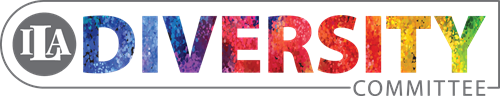 4
CULTURE OF DIVERSITY AND INCLUSION IN THE ASSOCIATION ACTIVITIES
New Activities between January 2020 and July 2021
Creation of DEI Subcommittee of the Executive Board 
Investment from ILA’s net asset balance of $10,000 in the Diversity Scholarship Fund in fiscal year 2020-21 and in the approved fiscal year 2021-22 budget 
Development of an association-wide “Statement of Commitment to Diversity, Equity, and Inclusion”
Instituted “Courageous Conversation” ongoing trainings for Executive Board and staff
Best Practices Committee’s development of a land acknowledgement statement
The Diversity Committee’s EDI educational needs survey and “ILA Voices” listening session at the 2020 ILA Annual Conference, and publication of the results in the ILA Reporter
5
CULTURE OF DIVERSITY AND INCLUSION IN THE ASSOCIATION ACTIVITIES
Activities New at the Time of the January 2020 Report
Implementation of the Statement of Appropriate Conduct and process 
Nominating Committee seeking external suggestions (include self-suggestions) for nominee consideration 
Clarification of policies applying to committees and increased transparency. E.g. Open Meetings Policy 
Two new forums: Students and New Professionals and Small and Rural Libraries
Offering pronoun badge ribbons at ILA Annual Conference
Recognition in the form of “Committee Spotlights” and weekly photo contest
Examination of committee charges and composition statements by several committees, resulting in proposed changes submitted to ILA Executive Board (e.g. iRead, Best Practices) and approved (e.g. PPC and Advocacy)
6
CULTURE OF DIVERSITY AND INCLUSION IN THE ASSOCIATION ONGOING ACTIVITIES
Ongoing Activities
DEI Subcommittee of the ILA Executive Board to keep the association accountable and provide top-level strategic direction in this area
Continuation and improvement of inclusion of ALA ethnic caucuses operating in the state/region 
Ongoing education for ILA Executive Board and staff, such as “Courageous Conversation”
Seeking suggestions and self-suggestion for nominees for open board positions rather than relying on Nominating Committee members’ own contacts
Themes and keynote/President’s Program speakers at ILA Annual Conferences reflect a DEI focus
7
LEGISLATIVE ADVOCACY (BOARD PRIORITY #2)
Goal: Invest in advocacy
Goal: Educate and mobilize activist groups and other professional associations to understand and support the cause and critical natural of libraries
Desired Outcomes: Activate strategic alliances and informed advocacy at all levels to achieve adequate funding for libraries. Governmental decision-makers increase support for libraries
8
LEGISLATIVE ADVOCACY ACTIVITIES
New Activities Since the July 2021 Report
Invested in Advocacy by hiring an advocacy consultant, who develped high-impact stories, images, and content presented at the 2022 Library Legislative Meet-ups
Successful introduction and passage through committee of a bill to require equitable e-book pricing for libraries; federal court has since ruled that such legislation belongs in U.S. Congress
Successfully advocated, with CARLI, for the inclusion of academic librarians on the College Course Materials and Textbooks Affordability Task Force; collaborating with CARLI on a statement for the task force regarding Open Educational Resources
Full funding for state library grant programs
Inclusion of libraries in state’s plans for federal funds supporting broadband implementation statewide
9
LEGISLATIVE ADVOCACY ACTIVITIES
New Activities between January 2020 and July 2021
Activism around the proposed “Diversity in Literature” bill; collaboration with internal and external groups (ILA Diversity Committee, ILA Intellectual Freedom Committee, ILA Public Policy Committee, ILA DEI Subcommittee; AISLE; ALA; IATE; and Illinois General Assembly members)
Invest in Advocacy with funding in the approved fiscal year 2021-22 budget for an advocacy consultant to collect stories and produce content for the 2022 Library Legislative Meet-ups
Successful advocacy for the inclusion of media literacy in high school curricula, with AISLE
Successful advocacy for the inclusion of a school librarian on the Inclusive American History Commission, with AISLE
Successful advocacy for an increase in per capita grant rates for school and public libraries, both in the state budget and in state law, with ISL
10
LEGISLATIVE ADVOCACY ACTIVITIES
New Activities at the Time of the January 2020 Report
Library-focused presentation the Illinois Association of Park Districts Annual Conference 2020 (Cindy Fuerst and Alex Todd) 
Invest in Advocacy with increased hours contracted with Legislative consultant 
Coalition work with media literacy organizations on advocating for school librarian to be appointed to state’s Media Literacy Task Force
Coalition work with Census 2020 with Forefront and other advocacy groups to raise profile of libraries as trusted partners in delivering a complete count
Coalition work with Freedom to Learn Campaign regarding censorship in prison libraries
11
COMMUNITY ADVOCACY(BOARD PRIORITY #3)
Goal: Develop education and tools for library leaders and staff to establish clear understanding of libraries’ worth among the people serves, resulting in community and stakeholder ambassadorship and engagement 
Desired Outcome: The communities and people served value the presence and vitality of their libraries; libraries are recognized as a vital and relevant resource
12
COMMUNITY ADVOCACY ACTIVITIES
New Activities Since the July 2021 Report
Development and production of “Ready, Set, Advocate” training initiative, featuring uploaded and recorded modules intended for anyone to be able to use, in addition to live presentations at ILA Annual Conference, Reaching Forward, Reaching Forward South
Planned revamp of “Bigger than a Building” to become evergreen, and serve libraries beyond the COVID-19 pandemic environment
Presentation by iREAD at Illinois Association of Park Districts Annual Conference in January 2022, to increase awareness and support of libraries in communities
13
COMMUNITY ADVOCACY ACTIVITIES
New Activities between January 2020 and July 2021
Development of the “Bigger than a Building” campaign in response to the COVID-19 pandemic
Outreach to IDPH and development of a template letter for libraries to use regarding vaccination for library staff members
Inclusion of mini-”Advocacy Boot Camp” at ILA Annual Conference and Reaching Forward
Initial development of “Ready, Set, Advocate” training initiative to launch in fall 2021
Funding allocated for the production of PSAs for school, public, and academic libraries in the fiscal year 2021-22 budget
14
COMMUNITY ADVOCACY ACTIVITIES
New Activities at the Time of the January 2020 Report
Development of preparatory video for Library Legislative Meet-ups
Potential story-collection workshop
Identification of member leader to participate with ED in ALA Fly-In Day
15
ADVOCACY ONGOING ACTIVITIES
Ongoing Activities
Traditional work with other library-related organizations to advance legislative agendas (AISLE, ALA, other state chapters, etc) 
Continual improvement to series of Library Legislative Meet-ups 
Participation in ALA Fly-In Day (virtual in 2021 and 2022) and National Library Legislative Day
Continued content at ILA Annual Conference such as “Legislator Panel” and in 2019, mini “Advocacy Boot Camp” presented by ALA advocacy staff
16
CULTURE OF DIVERSITY AND INCLUSION IN THE PROFESSION (BOARD PRIORITY #4)
Goal: Develop education for library leaders and staff about increasing diversity in collections and programs and creating an inclusive environment in libraries and librarianship
Desired Outcome: Library leadership and staff are cultivated and engaged in advancing diversity, equity, and inclusion in the communities they serve.
17
CULTURE OF DIVERSITY AND INCLUSION IN THE PROFESSIONACTIVITIES
New Activities Since the July 2021 Report
Implemented and awarded six inaugural travel stipends for Illinois librarians from underrepresented populations to attend their first national conferences, including five of these in the ILA budget ongoing and securing sponsorship of a sixth
Publication of article by the ILA Best Practices Committee regarding development of a land acknowledgement statement, along with a case-study from Downers Grove Public Library to inform and aid other libraries’ such efforts
New Facebook group hosted by ILA Diversity Committee titled “DiversiTEA” to “facilitate communication between and among marginalized groups (BIPOC, disabled individuals, LGBTQIA+) in the library profession.”
18
CULTURE OF DIVERSITY AND INCLUSION IN THE PROFESSIONACTIVITIES
New Activities between January 2020 and July 2021
Travel stipends for black, indigenous, and person of color librarians to attend national conferences included in approved fiscal year 2021-22 budget
Funding for editorial work and permissions to adapt the Oregon Library Association’s “EDI Toolkit” for an Illinois audience included in approved fiscal year 2021-22
Planned outreach to PLA to sponsor Illinois interns for PLA’s “Inclusive Internship” program and funding for this included in approved fiscal year 2021-22 budget
19
CULTURE OF DIVERSITY AND INCLUSION IN THE PROFESSIONACTIVITIES
New Activities at the Time of the January 2020 Report
EDI related programming by Mark Puente at ILA Annual Conference 2019, and to lead Elevate 2020
Proposed increase in investment in Diversity Scholarship Fund to increase representation and participation in the profession
Collaborated with Chicago State University on IMLS grant proposal “Library Leadership and the Promotion of Resilience as a Community Development Strategy”
20
CULTURE OF DIVERSITY AND INCLUSION IN THE PROFESSIONONGOING ACTIVITIES
Ongoing Activities
Continued focus on topics of this nature for the Illinois Youth Services Institute, ILA Annual Conference, and other continuing education opportunities; both in terms of individual presentations and overall conference themes 
Continued support of Sylvia Murphy Williams Scholar program
21
LEADERSHIP (BOARD PRIORITY #5)
Goal: Convene critical conversations with partners in the library ecosystem including the Illinois State Library, the three systems, AISLE, and other related consortia and organizations.
Desired Outcome: 
Assess to library service continually expands with the ultimate goal of universal access;
Libraries, library staff, and trustees are supported effectively by the library ecosystem in the state.
22
LEADERSHIP ACTIVITIES
New Activities Since the July 2021 Report
First Director’s University 2.0 conference planned; will take place in August 2022
Produced first Reaching Forward and Reaching Forward South in-person conferences since 2019
23
LEADERSHIP ACTIVITIES
New Activities between January 2020 and July 2021 
Integrated Reaching Forward and Reaching Forward South into Reaching Forward Illinois in 2021, enabling attendance at both virtual one-day conferences for one registration price.
Active participation in monthly calls with AISLE, IHLS, and RAILS leadership
24
LEADERSHIP ACTIVITIES
New Activities at the Time of the January 2020 Report
Development of proposal for the Secretary of State to include per capita rate increase for public and school libraries
Work with ISL and systems on publication of Serving Our Public 4.0: Standards for Illinois Public Libraries 
Codify participation of CPL and IHLS in ILA’s Public Policy Committee composition statement 
Increased state support for Directors University educational event and Trustee Forum Workshops
Open communications with Reaching Forward South about how ILA can best support it, with sponsorship in 2020 and possibly a partnership in the future
Proactively reached out to new CPL Commissioner, Andrea Telli, to discuss future partnering and increased engagement between ILA and CPL
25
LEADERSHIP ONGOING ACTIVITIES
Ongoing Activities

Work with ISL on legislative issues such as patron privacy, funding, and more
Continued annual collaboration on Directors University and Elevate with systems, ISL, and ILA leaders
Continued focus on Public Policy Committee toward initiatives that broaden access and oppose initiatives that lessen access
Monthly Zoom meetings with AISLE, ISL, RAILS, IHLS, and CPS
26
DELIVERY OF MEMBER VALUE (BOARD PRIORITY #6)
Goal: Assess and refresh programs and services, integrating new approaches and technologies to deliver member value in programming, communication, and involvement.
Desired Outcome: Members in every segment find relevant value from ILA programs and services
27
DELIVERY OF MEMBER VALUE ACTIVITIES
New Activities Since the July 2021 Report
Capitalized on enhanced functionality of iREAD website enabled successful negotiations to increase state adoptions from three to nine in 2022, in addition to Illinois and the U.S. Department of Defense (customer value)
Implemented new Illuminate fundraising initiative to recognize all donors (donor value), and encourage lifetime giving, in order to bolsterILA’s long-term sustainability
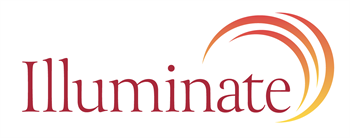 28
DELIVERY OF MEMBER VALUE ACTIVITIES
New Activities between January 2020 and July 2021
Planned revision of the ILA Connecter blog to “ILA Voices,” and integrate it in the ILA website
Clarify committee appointment process via the “Overall Committee Composition Statement”
New institutional member benefit: Free downloadable copy of the iREAD Resource Guide
Creation of branded “Remote Learning” and enhanced “Noon Network” series during COVID
Enhanced functionality for iREAD state partners regarding ability to purchase “credits” or downloadable Resource Guides for their in-state libraries (delivery of “customer” rather than “member” value?)
29
DELIVERY OF MEMBER VALUE ACTIVITIES
New Activities at the Time of the January 2020 Report
New joint student membership offer with ALA (plus new forum for Students and New Professionals)
Making Zoom account available to committees and forums for remote meetings, enabling broader participation
Facilitating new involvement with events, such as IACRL OER webinar and YASF Seminar in Winter 2020
New forum for Small & Rural Libraries
Maximize use of budget and staff time based on member input to convert ILA Reporter to a quarterly publication schedule
Offer new member communication and engagement opportunity via the ILA Connecter blog and the weekly photo contest
30
CONCLUSION
At its September 2021 meeting, the ILA Executive Board extended the strategic plan, originally intended for 2019-2022, for one year, through 2023. The upcoming year will be time to re-evaluate the plan and decide if changes are necessary, and if so, what needs to change.
31
QUESTIONS?
32